Pericardial Effusion
Done by : Rami Salim
INTRODUCTION
Presence of abnormal amount and/or abnormal character of  fluid in the pericardial space
Can be caused by LOCAL/SYSTEMIC/IDIOPATHIC  causes
Can be ACUTE or CHRONIC (symptoms)
Treatment directed at removal of pericardial fluid
and alleviation of the underlying cause
PHYSIOLOGY
Volume of fluid: 15-50 ml.
Essentially and ultrafiltrate of plasma
Total protein generally low. Albumin conc. HIGH.
Acute (80ml) vs. Chronic (up to 2lt).
Cardiac tamponade is acute heart failure due to compression of heart by a large or rapidly developing effusion
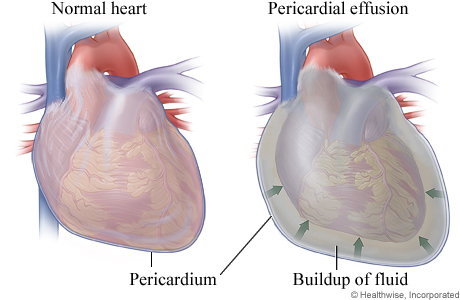 pathophysiology
Clinical manifestation are highly dependent on the rate of accumulation of fluid in the pericardial sac

Pericardial effusion    increased pericardial pressure     overcomes ventricular filling pressure       decreased stroke volume    reduced cardiac output.
Hemodynamic effect of pericardial effusion does not depend on the size of the effusion but on the speed of accumulation of it, so a small quickly accumulating effusion can be worse than a large chronic one.
ETIOLOGY
As a component of any pericardial disorder or 2ry  to a systemic disorder:
Acute idiopathic or viral pericaditis
Infectious: Viral, Purulent pericarditis, Tuberculous, HIV
Post MI/post cardiac surgery
Malignancy (lung, breast, hodgkin’s, mesothelioma)
Mediastinal radiation
Autoimmune disease
Dialysis, Ch. Renal failure
Hypothyroidism (myxedema), ovarian hyperstimulation synd.
Drugs: procainamide, isoniazid, hydralazine, anticoagulants.
ETIOLOGY
HEMORRHAGIC PERICARDIAL EFFUSION:
Malignancy (26%)
Trans-catheter interventions and/or pacemaker insertion (18%)
Post-pericardiotomy syndrome (13%)
Complication of MI (free wall rupture, thrombolysis) (11%)
Idiopathic (10%)
Uremic (7%)
Aortic dissection (4%)
Trauma (3%)
CLINICAL- SYMPTOMS
CVS: chest pain, pericardial pain aggravated by lying supine (relieved by sitting/leaning forward),  light headedness, syncope, palpitations
RESP: cough, dyspnea, hoarsness
GI: hiccoughs
NEUR: anxiety, confusion
CLINICAL- SIGNS-physical examination
CVS: BECK’s triad of tamponade 
(hypotension,  muffled heart sounds, jugular venous distension),  pulsus paradoxus, pericardial friction rub,  tachycardia, hepatojugular reflux.
RESP: tachypnea, decreased breath sounds, Ewart  sign (dullness to percussion beneath the angle of left scapula from compression of the left lung by pericardial effusion)
GI: hepato-splenomegaly
EXTREMITIES: weakened peripheral pulses, edema,  cyanosis.
DIAGNOSIS
Suspect when:
All cases of acute pericarditis
New radiographic cardiomegaly without pulmonary  Congestion. 
Isolated left pleural effusion on X-ray
Hemodynamic deterioration after MI, cardiac  surgery, invasive cardiac procedures.
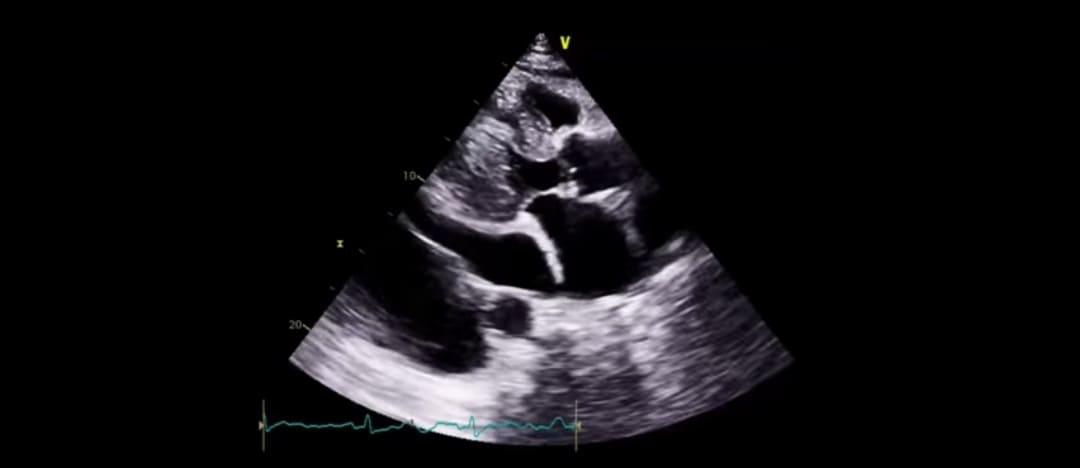 investigation
Baseline: CBC, Electrolytes, Cardiac enzymes, ESR,CRP
Pericardiocentesis(diagnostic and therapeutic)
Pericardial fluid Analysis (mainly if suspected malignancy)
Thyroid profile
Rheumatoid factor, Immunoglobulin complexes, Antinuclear AB test
Chest Radiography- enlarged cardiac silhouette (water bottle heart) and pericardial fat strip
CT scan and MRI
Pericardial biopsy if TB suspected
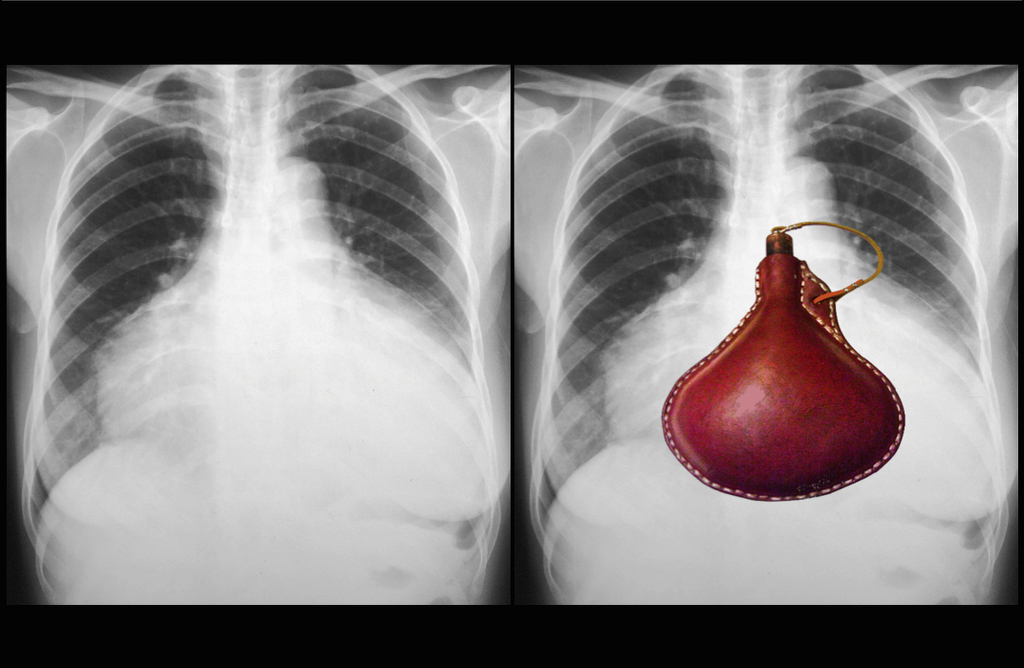 Echocardiography: diagnostic test
False positive findings : due to pleural effusions, pericardial thickening, increased epicardial fat tissue, mediastinal mass
Electrocardiography
-Low voltage QRS complexes
-Electrical alternans (pathognomonic)
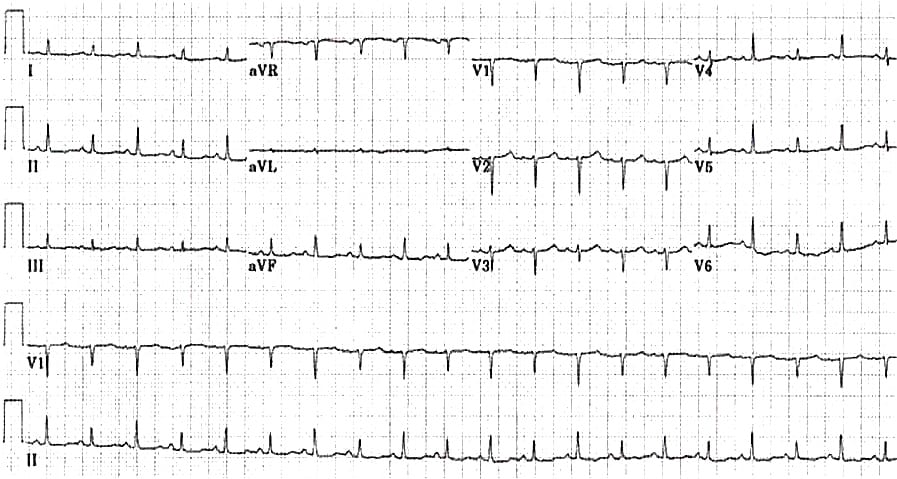 MANGEMENT
1-Oxygen supplementation 
2-Fluid resuscitations
3-Bed rest with leg elevation
4-Pericardiocentesis(if pt is unstable)
5-Pharmacotherapy: (Aspirin/NSAIDS/Colchicine/Steroids)-Antibiotics-Vancomycin/Ceftriaxone/Ciprofloxacin
6-Percutaneous balloon pericardiotomy
7-Surgical creation of pericardial window
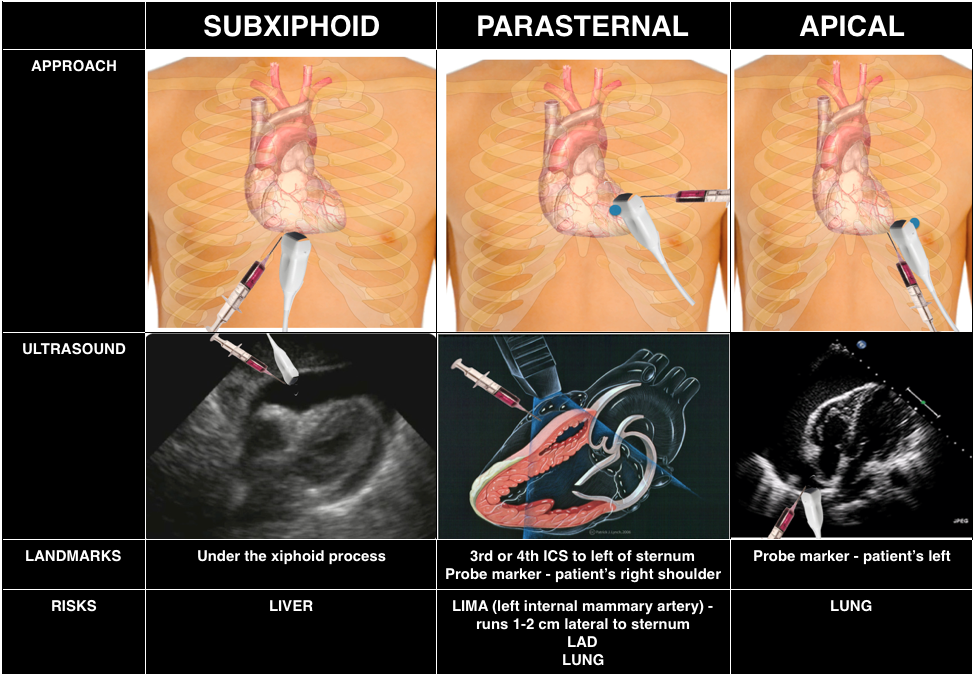 Management of recurrent cardiac tamponade or pericardial effusion
1-pericardial sclerosis: tetracycline, doxycycline, cisplatin, 5-Fluorouracil
2-pericardio-peritoneal shunt
3-pericardiotomy
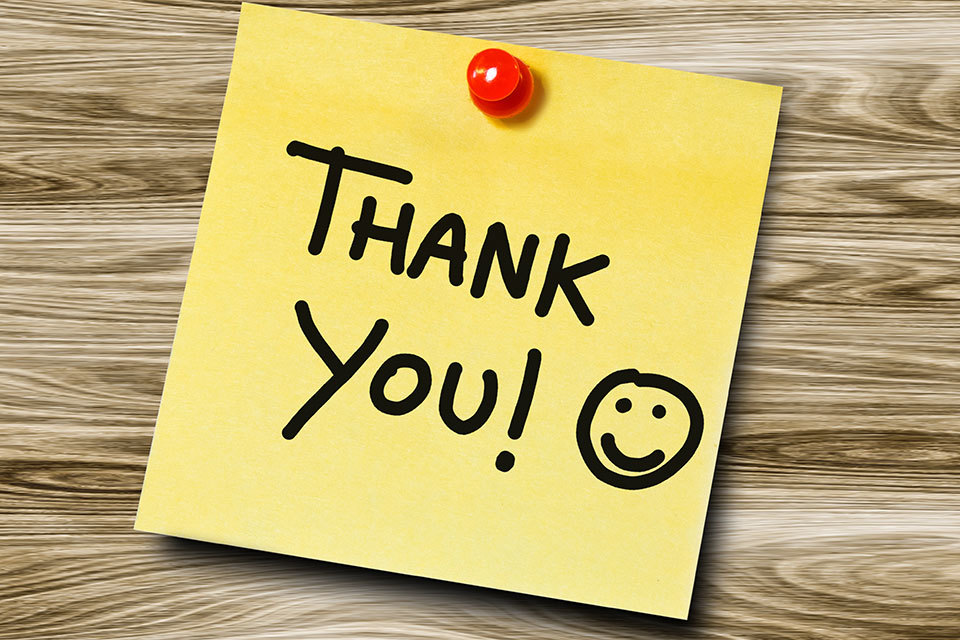